10 days of turning back the darkness
Praying for Ho Chi Minh City, Viet Nam
[Speaker Notes: This PowerPoint presentation is provided as a resource to assist in the promotion of the 10 Days of Turning Back the Darkness – Praying for Ho Chi Minh City prayer emphasis.

These five slides can be used as a stand alone presentation to promote the plan of committing 10 days to pray for the lost of this great city.  Use it in your prayer group, Bible study or worship service to give basic information to people about the plan to pray for 10 days for Ho Chi Minh City.  The final slide points people to a link or other ways to contact us where they might order print copies of the 10 day prayer guide or download digital copies.

The full presentation has an additional 11 slides that give a brief overview of each day of prayer as outlined in the 10 day prayer guide.

For more resources or information please go to http://www.10days.reachingvietnam.com or contact us at tenten@reachingvietnam.com]
Jesus said,

“I have come as a light into the world, so that everyone who believes in Me would not remain in darkness.”  John 12:46 (HCSB)
the city
Formerly Saigon
10 million in population
Largest city in Viet Nam
Over half under 35 yoa
98% lost in darkness without Jesus
[Speaker Notes: Ho Chi Minh City, formerly known as Saigon, is located in the southeast region of Vietnam, and is the largest city in the country.  The densely populated metropolitan area includes 19 urban districts as well as 5 suburban districts and county areas with a combined population of roughly 10 million people.  The city has a very young population, as does most of Vietnam, with over half the population being under the age of 35.

New buildings, new investment, new factories and industry continue to pour into Ho Chi Minh City with much growth coming through the technology and electronic manufacturing sectors.  Multinational corporations and brands are steadily increasing their presence in the city both as a manufacturing base and as a market.  Rapid development and the dense population have brought on a range of challenges in the city.  The growing influx of rural migrants seeking work is straining housing, employment opportunities and basic services.  Traffic congestion is one major difficulty with an average of 1.5 motorcycles per household, there are more motorcycles in Ho Chi Minh City than people in Houston, Texas.

Sadly, less than 3% of the people living in Ho Chi Minh City, men and women, boys and girls, have found the hope of salvation through faith in Jesus Christ.  Despite the bright lights and economic development, the true nature of the city is darkness.  The people are trapped in that darkness, deceived with the lies of Satan to worship false gods and spirits.]
the plan
Commit 10 days to pray for Ho Chi Minh City
Order or download the 10 day prayer guide
Gather friends to pray with you or make the same commitment
Watch God work
[Speaker Notes: 10 friends

Jesus told us that there is great power in our agreement together in prayer (Matt 18:19).  Ask your small group, co-workers, close circle of friends or family to agree with you in praying for the millions lost in darkness in Ho Chi Minh City.  Which 10 of these will commit to pray with you?  Ask them and share a copy of the prayer booklet with them.]
resources
Access all of the available resources at
10days.reachingvietnam.com
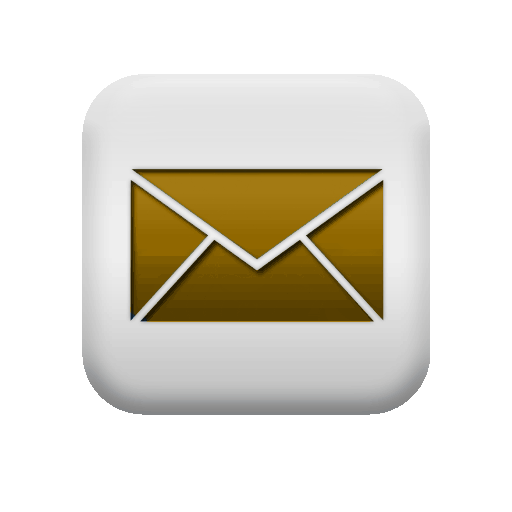 tenten@reachingvietnam.com
facebook.com/reachingvietnam
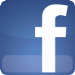 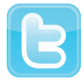 @reachingvn
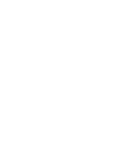 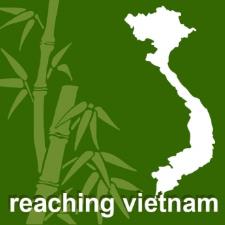